Implementation of Section 511 for VR Agencies Serving the Blind and Visually Impaired
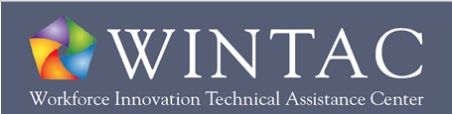 The Purpose of Section 511
Ensure that individuals seeking to enter subminimum wage employment, especially youth, are provided with information and services that promote competitive integrated employment;
Ensure informed choice
Ensure individuals with the most significant disabilities understand that they have other options and there are services and programs that will help them achieve more than SMW employment
2
Section 511 and Blind Agencies
How does 511 apply to Blind agencies?
14c employers that employ blind individuals:
Evansville Association for the Blind – Indiana
Blind and Vision Rehabilitation Services – Pennsylvania
Cambria County Association for the Blind and Handicapped –PA
Westmoreland County Blind Association – PA
Blind and visually impaired in all others: A small portion of the 147,343 individuals as of January, 2018
3
Requirements for Agencies or Entities
3 groups have responsibilities in Section 511
The Designated State Unit (VR program)
The subminimum wage employer (referred to as “entity” or 14c holder)
State or local educational agencies
Requirements for youth entering or considering entering subminimum wage
Requirements for individuals regardless of age currently in subminimum wage employment
4
Requirements for Youth
Age 24 or younger
Before they can enter SMW employment:
Documentation of receipt of pre-employment transition services or transition services
Applied for VR and found ineligible
Closed in plan after pursuit of vocational goal with appropriate supports for a reasonable period of time
Provided career counseling, and information and referral services (CC&I&R)
The choice for youth is to go through this process or not work in subminimum employment
5
Requirements Regardless of Age
CC&I&R provided every six months the first year and annually thereafter – The DSU is responsible for providing and documenting the provision of CC&I&R, and the entity is responsible for keeping the documentation that is was provided on file.
Provided information on self-advocacy, self-direction and peer mentoring opportunities in the individual’s geographic area.  The entity has to ensure this is provided, though they cannot provide it themselves.  The DSU is responsible if there are less than 15 individuals employed by the entity.
6
CC&I&R
How this is delivered now
What happens to blind individuals if the process is not adapted for them?
Strategies:
Partner with the General agency in delivery
Outreach to 14c employers on your own
The benefit of an individualized approach
7
Other Important Elements
State or local educational agencies prohibited from entering into a contract or agreement with a SMW employer for the purpose of operating a program where subminimum wage is provided.
The VR program or DOL’s Wage and Hour Division can monitor whether a 14c holder is in compliance with Section 511.
Penalties can be assessed for non-compliance
8
Implementation Issues in Year 1
Resources to provide CC&I&R
Logistics of how to reach everyone – method of delivery (direct or contract)
Creation of useful material
Tracking and documentation
Two agencies and forming a uniform response to the many questions that arise
Measuring impact
9
Impact and Consequence
Individuals are getting reached – CC&I&R is delivered
Small number of new applications
Hard to measure the youth impact – need to determine the results of the application for services
Tracking systems need to be improved
Family involvement and the challenge of time
Enforcement issues
Available options if the system works…
10
Customized Employment Project
A survey of VR rates and policies indicated CE was only established as a service in 23 of the 80 programs
Y-TAC and WINTAC partnered to increase the capacity of VR programs and CRP networks in a State to provide CE as a viable option for youth, partly as a way to help keep them out of SMW work
Essential Elements of CE as a first –step:  Have to agree on what CE is and what it should contain when delivered
11
Customized Employment
Approval of project by RSA and DOL
Intensive TA agreements with several states
Training costs shared by multiple partners
Training includes VR staff, CRPs, school staff, Workforce partner staff and others
ACRE certificate in CE coming
Building capacity and sustaining the service is the goal
Evaluating the program
12
Questions?
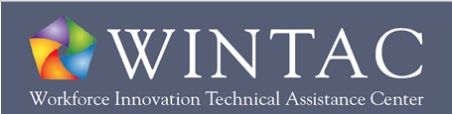